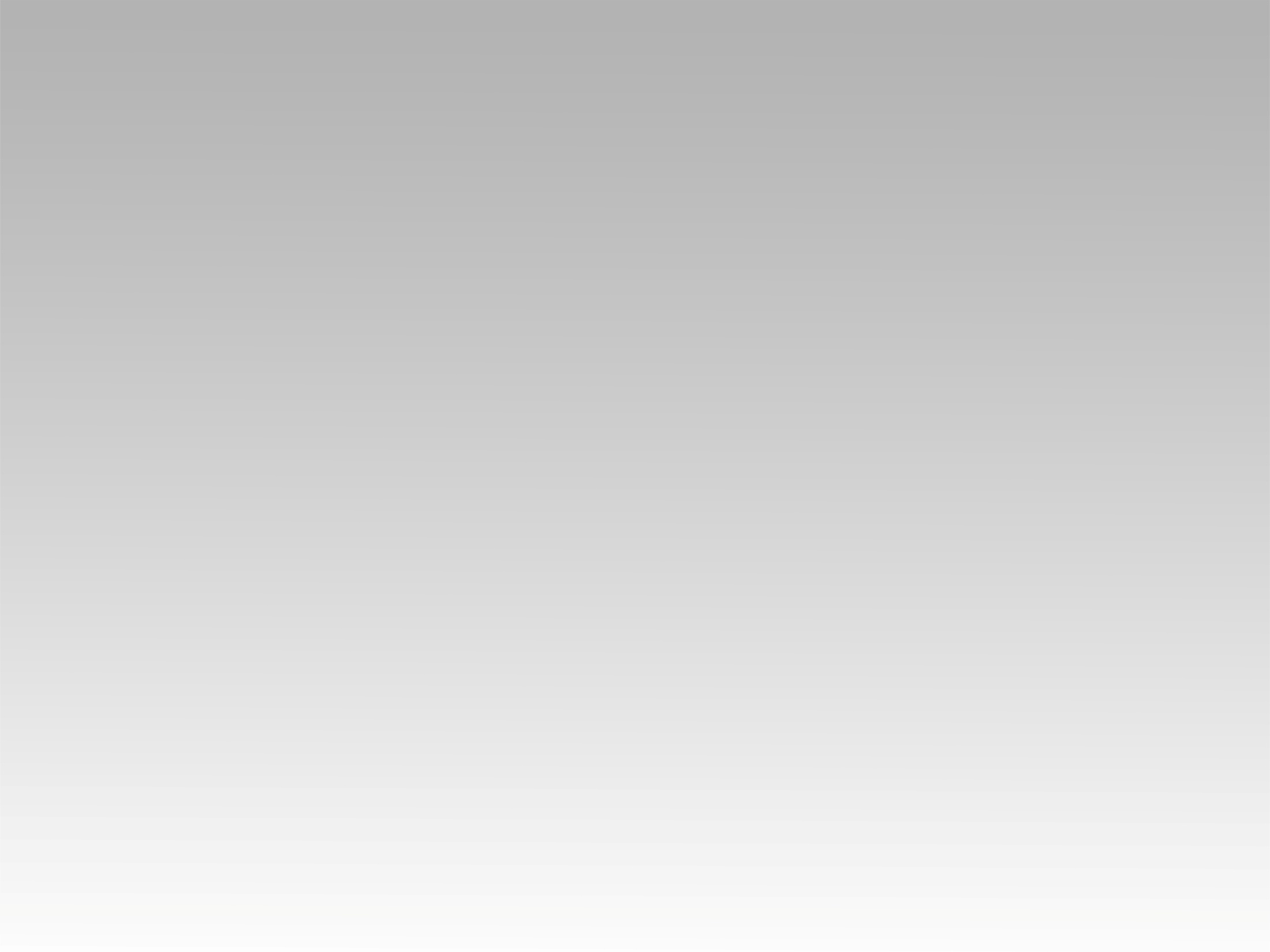 تـرنيــمة
في عِيدِك المَجيد   أعبُدُكَ
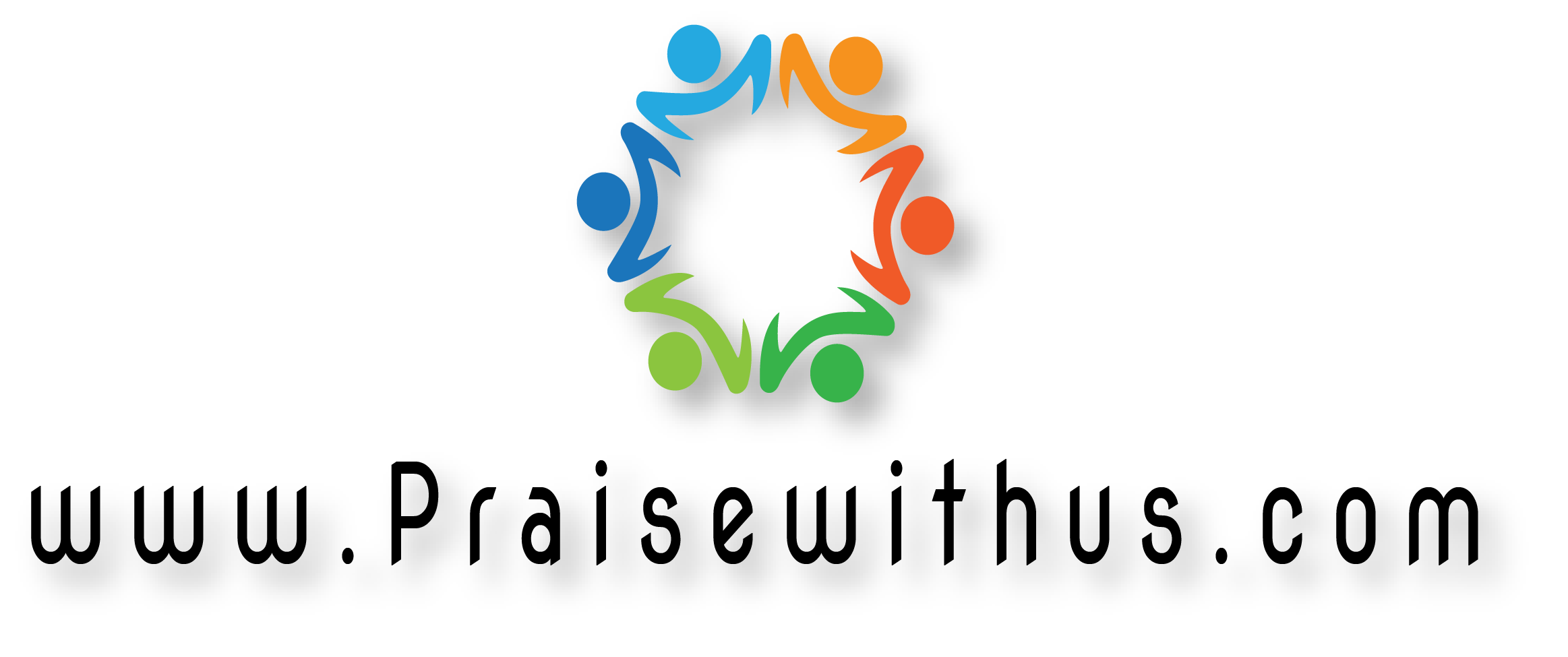 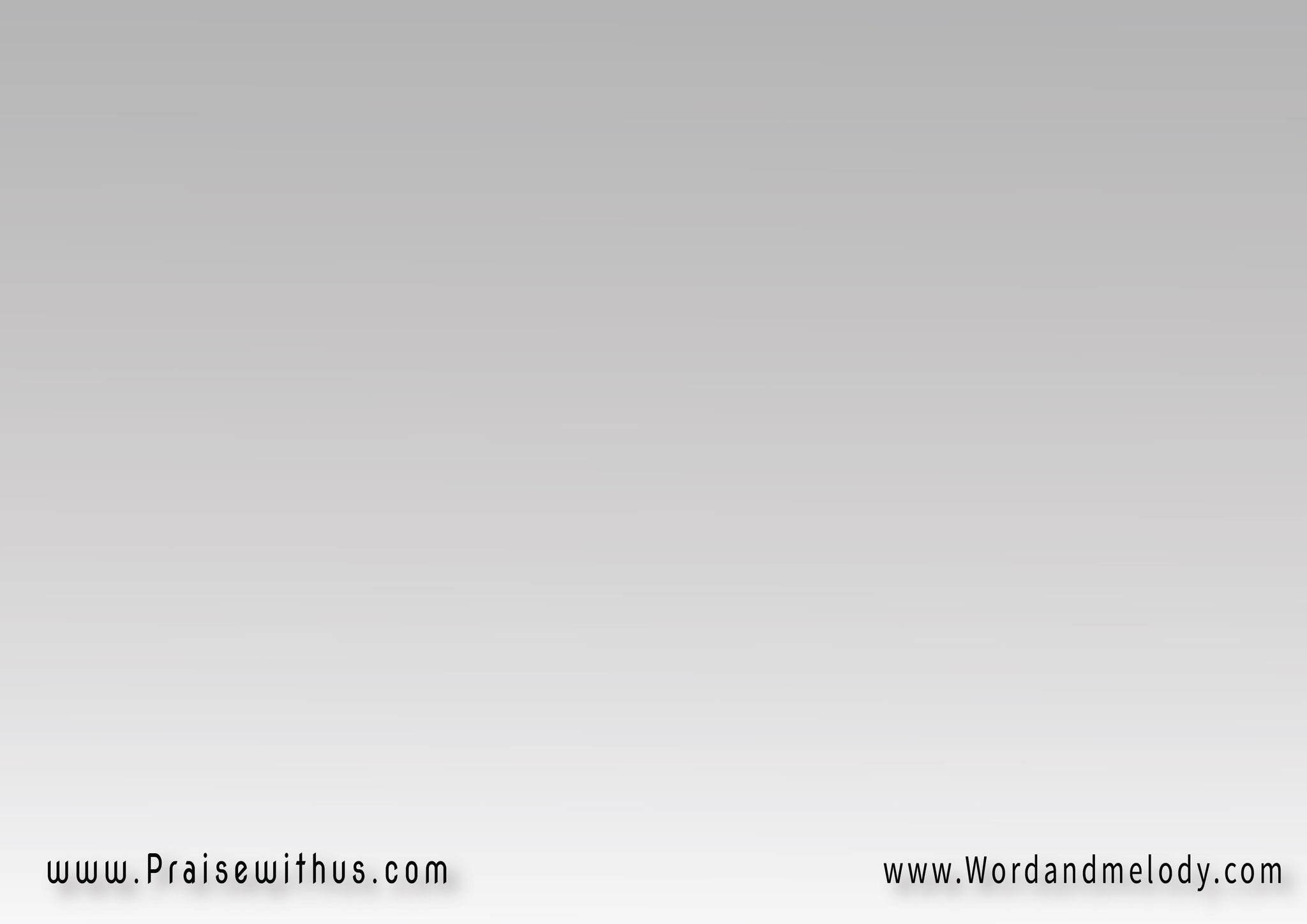 1- في عِيدِك المَجيد   أعبُدُكَفي عِيدِك المَجيد   أسجُدُ لَكَفي عِيدِك المَجيد   أرفَعُكَأُحِبُّكَ  أُطِيعُكَ  أحمَدُ اِسمَكَ
fi aideka elmajeed   aabodokafi aideka elmajeed   asjodo lakafi aideka elmajeed   arfaaokaohebboka  oteeaoka  ahmado esmakaIn Your glorious birthday I worship You, bow to You 
and lift You up. I love You, I obey You and thank You
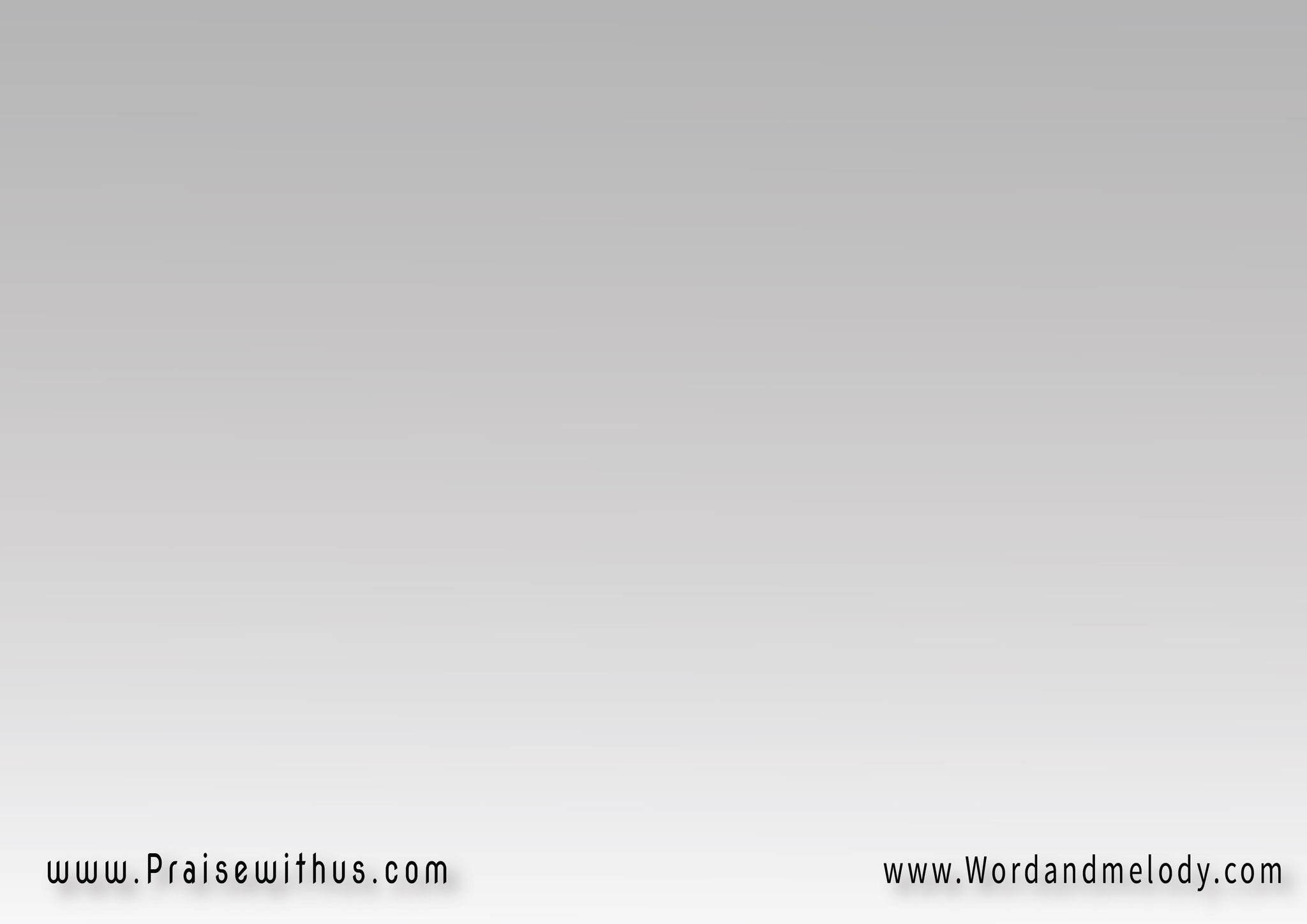 القرار: 
في عِيدِك المَجيد   أعبُدُكَfi aideka elmajeed   aabodokaIn Your glorious birthday I worship You.
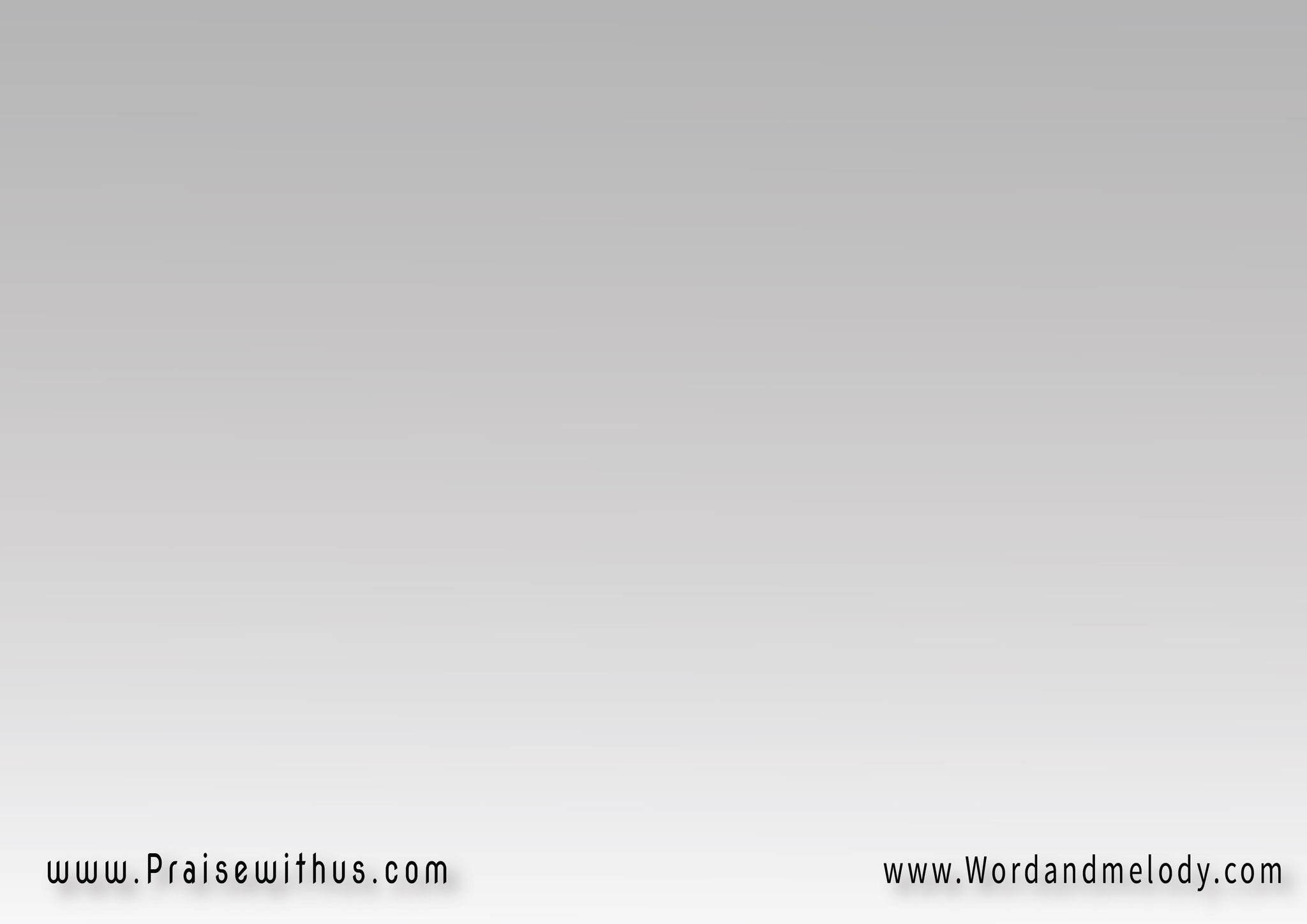 2- في عِيدِك المَجيد   أُهدِي لَكَ التَّمجيد في عِيدِك المَجيـــد   ليَّ عُمـــــر جديدصِرتَ عُمري المَديد  صِرتَ كَنزي الأكيد
fi aideka elmajeed   ohdi lakat tamjeedfi aideka elmajeed   lia aomron jadeedSerta aomri elmadeed   Serta kanzi alkeedIn Your glorious birthday I praise You.
 I have a new life. You are my new life and my assured treasure.
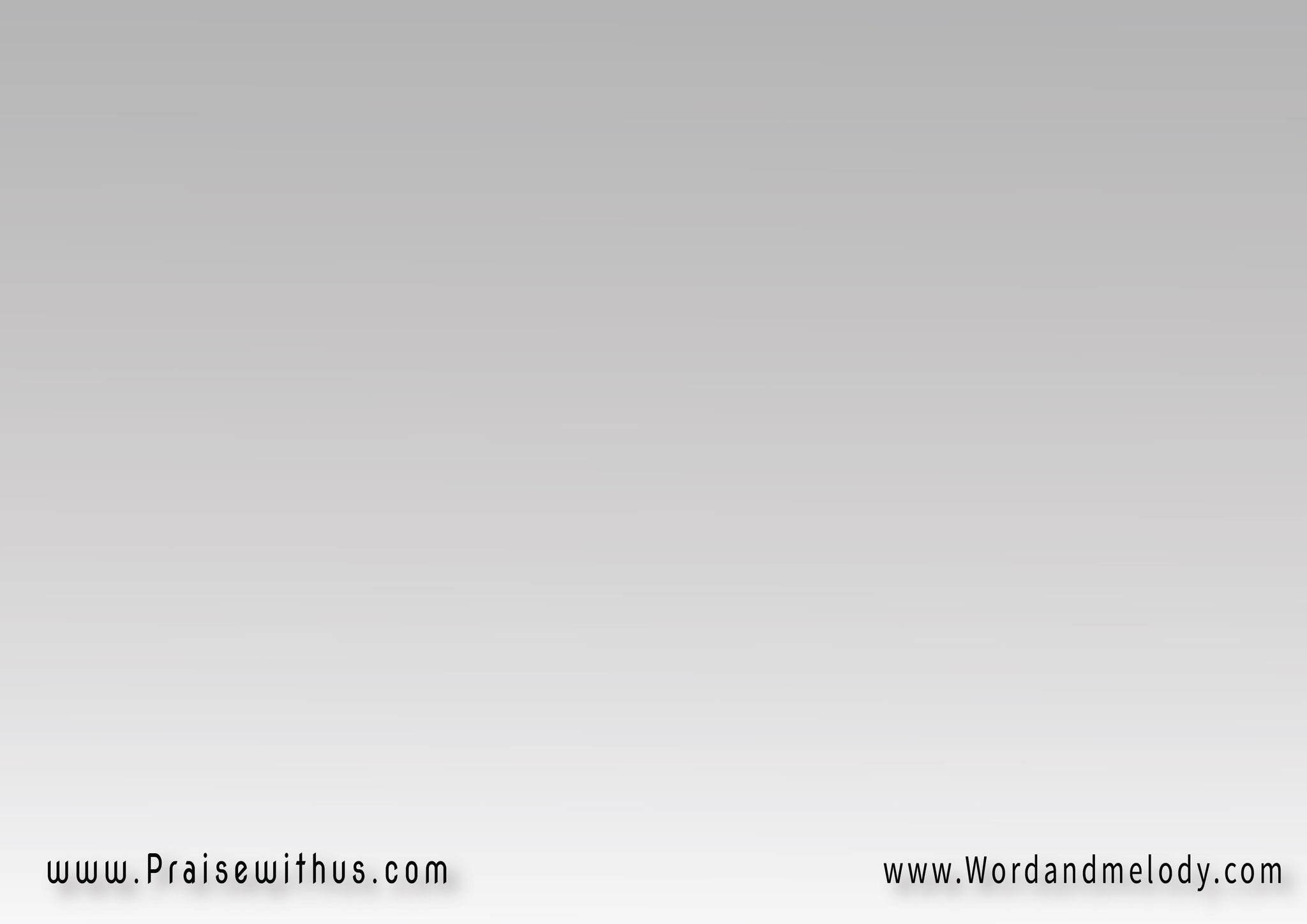 القرار: 
في عِيدِك المَجيد   أعبُدُكَfi aideka elmajeed   aabodokaIn Your glorious birthday I worship You.
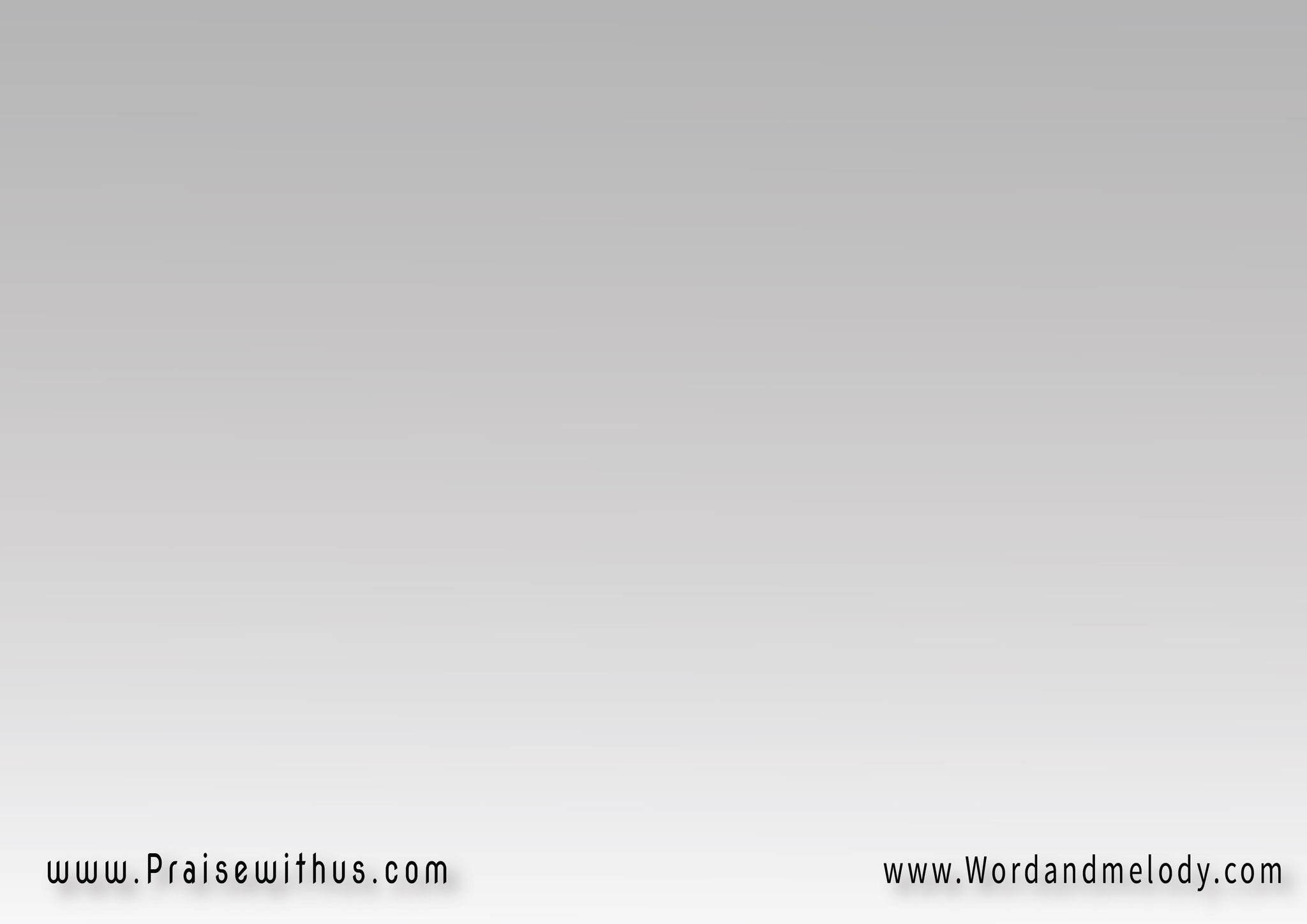 3- مِيلادُكَ المَجيد مِيلادُنـــــــاوَحُبُّكَ الشَّديد   نَهرٌ لِلحَيَــــاةنُتَوِّجُ في العِيدِ   يَســــــوعَنامَليكَنا  حَبيبَنا  وَخِلَّنا الفَريد
miladoka elmajeed miladonawa hobboka elshadeed nahron lel hayahnotawwejo fil aeedi yasouaanamaleekana habibana  wa khellana alfareedYour glorious birthday is our birth. Your great love is a 
river of life. Today, we crown Jesus; our Beloved King
 and wonderful friend.
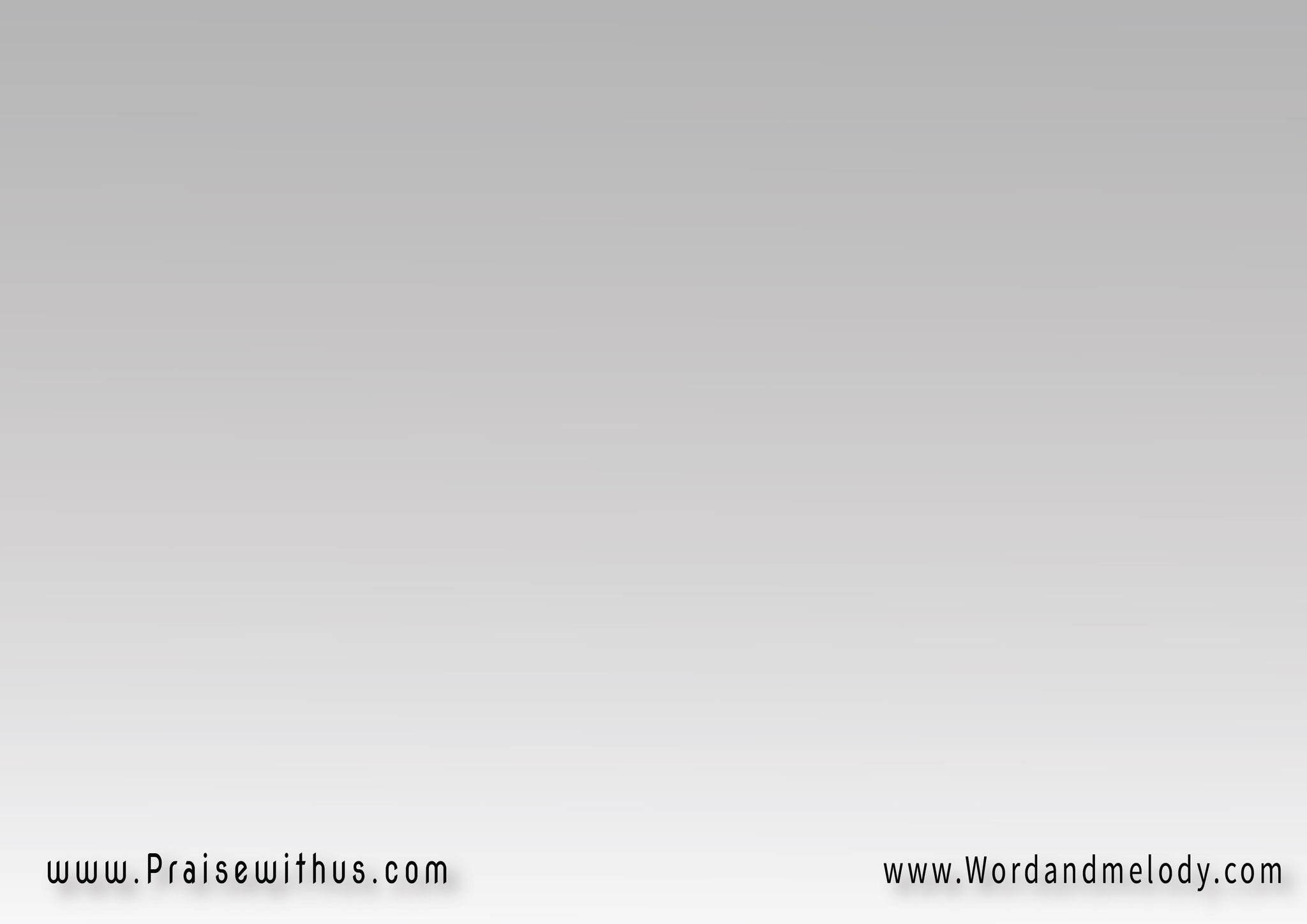 القرار: 
في عِيدِك المَجيد   أعبُدُكَfi aideka elmajeed   aabodokaIn Your glorious birthday I worship You.
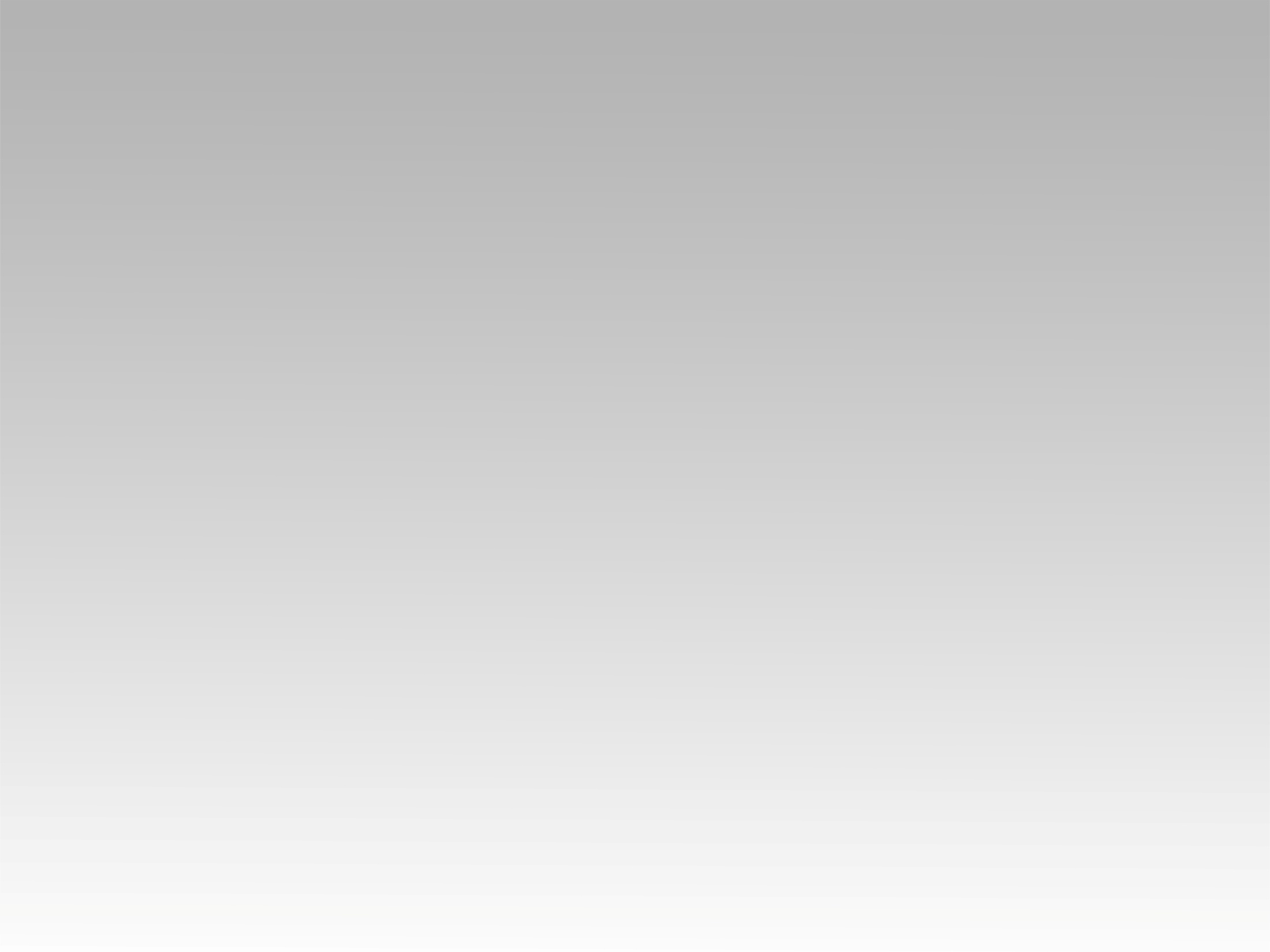 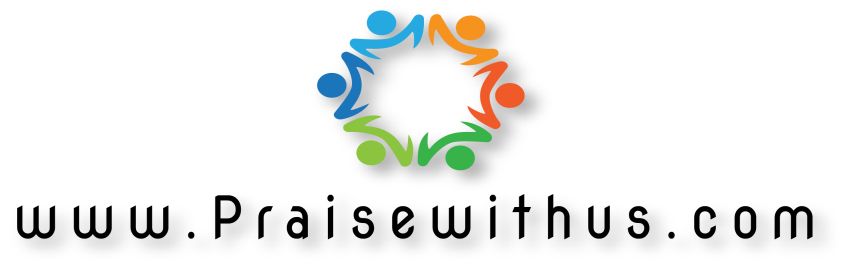